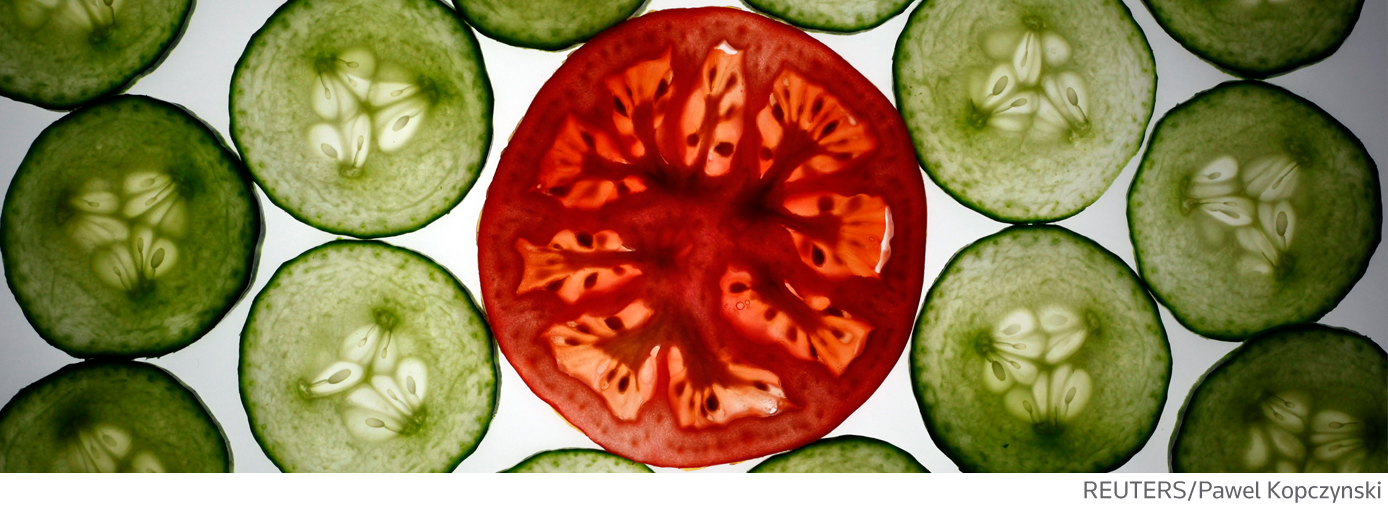 How to Train Your Sponsor DragonA Project Sponsor Primer
Joe Perzel, PMP
April 25, 2019
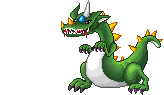 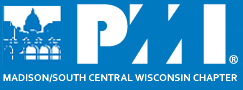 joe@jperzelinc.com - 612.801.0737  www.jperzelinc.com 
https://www.linkedin.com/in/jperzel
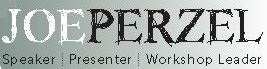 4/9/2020 9:06 AM
© 2011
How to Train your Dragon
Agenda
Background/Introduction
Preparing for a Successful Project	
What if your Sponsor is …
Hints and Tips
Final Thoughts 	
I will need 2 Scribes
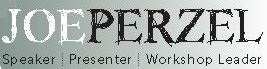 2
[Speaker Notes: We heard that end users wanted an easier way to access their work. Management wanted to see a dashboard for an instant status report. Neither wanted to navigate menus…they wanted to see just their audit data presented upon logging in to AutoAudit. So we’ve redesigned the UI giving you a workspace made up of various panels of data.

AutoAudit users have always been able to link a workpaper to another workpaper or to a supporting file. We now streamlined that process. It is quicker and easier for auditors to create the link and very quick for reviewers to reference the link.

AutoAudit’s Process risk assessment was designed to track risk at the process level and leverage that work during the audit. The scope of audit work has evolved the past few years and we heard that it was becoming necessary to also be able to track and test controls. We have redesigned the BPRA form to give you 3 separate forms – the process, the risk and the control form – which will still copy forward into your audit work. 

In addition, the library will now have a risk model and a control model that will be populated with a COSO framework. You will still be able to use your own models and build upon the current model. This will give more standardization to testing because the control testing procedures can be stated in the model and will copy forward for testing. This will ensure that all tests are consistently tested by the same parameters.

There have been a few changes in the setup and maintenance section such as allowing you to quickly change field labels and field values.]
Administrivia
Cell phones on stun
If you need to stand-up, step out or walk around – please do so
More information in Addendum when you see  
Questions and sharing are encouraged, and rewarded
We may “park” a topic to help us stay on task
Evaluation at end – please fill-out and comment
Content
Delivery
Examples
Anything else
@
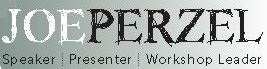 3
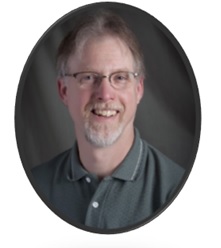 My Background
Project Management since 1982
In Management Leadership position since 1983
Worked on Business, IT/Technology, Operations projects
Worked in Government, HealthCare, K-12, Higher-Education, Agri-business, Financial, Services, Manufacturing, Insurance, Consulting, Software, Audit/Compliance
I typically run large, complex, messy projects
As a Project & Program Manager I strongly believe in the soft-side of our world, including marketing, and I can be a bit opinionated & sarcastic
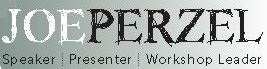 4
[Speaker Notes: Yes, I was 10 when I started out]
My Background
Some Larger, More Complex Projects
The 3-year custom development project to design and create a multi-state workers compensation system that would be available for future “sale” – with 3 sponsors, stakeholders in 3 geographic areas and a consultant company
Managing the rewrite of a custom Sales and Marketing automation system for a global reinsurance company – with a new process workflow for the entire whole sales organization, during a change in organizational ownership
The package selection, customization and deployment of all infrastructure, back-office and on-site systems for a 20-location, Fortune 500 distribution business – requiring the overhaul of 50+ years worth of biz processes across 10 states
The design and implementation of a data center move for a Fortune 500 company to an out of state location requiring no business hours downtime – resulting in a 100% turn-over of the IT and management staff
Assisting a state university to design and implement new PMO processes to improve department output and transparency – with a culture of independence across the organization and a change in project sponsorship in mid-project
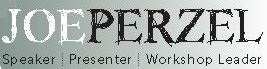 5
[Speaker Notes: Displacing 15 data entry staff]
My Background
Some of my presentations include:
The Dark Arts of Project Management: Influence and Politics
How to be a Chameleon: a Key to Enterprise Project Success
Ten Simple Ways to Screw-up a Good Project
How to Train your Dragon: a Project Sponsor Primer
Managing Change and Surviving to Talk about it
Project Stakeholders: Dealing with Sleeping Giants to Saboteurs 
The Art of Selling and Salesmanship: Tools Everyone Needs to Utilize
A “Surefire” way to Ensure Schedule Performance! 
Managing Innovation in a Project Management World 
 This should tell you a couple of things…
I find titles market & attract attention which leads to project success
I can be irreverent, sarcastic and love debates; so comments and other opinions are appreciated
I focus on the soft skills in project management
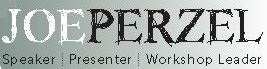 6
[Speaker Notes: I am more about the Art and less about the Science]
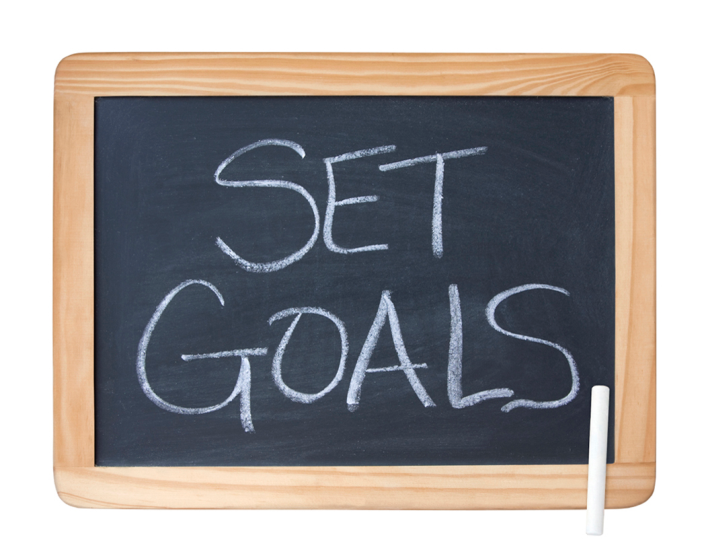 Goals for today
Make a case for why successful projects (and successful project managers) need a qualified, actively engaged, influential Sponsor
Present ideas for engaging and managing your sponsors to maximize your project’s outcome
I will do that by presenting content, engaging in a dialogue, supporting my points with present-day, real-world examples and asking for contributions from the group
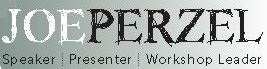 7
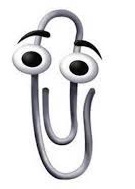 @
Definitions
Project: a temporary endeavor undertaken to create a unique product, service or result. 
Project Manager: the person responsible for accomplishing the stated project objectives  (on time, on budget all the features, and with everyone smiling – jgp) 
Project Sponsor: A person or group who provides resources and support for the project, program, or portfolio is accountable for enabling success.
Project Sponsor (sometimes called Executive Sponsor): is a role of the senior member of the project and often the chair. The project sponsor will be a senior executive who is responsible to the business for the success of the project
Due to the problem solving needs of the role the sponsor often needs to be able to exert pressure within the organization to overcome resistance to the project. For this reason a successful sponsor will ideally be a person with these five personal attributes - understanding, competence, credibility, commitment and engagement
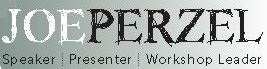 8
[Speaker Notes: Architects can be Tech PMs
Companies need all types of each]
Assumptions
You have a Project Sponsor assigned to your project(s)
Your Sponsor is “good enough” to meet project needs
Not all Sponsors are qualified for the role when you start the project
Everyone has an agenda – not always the same agenda as yours, or the project Sponsor’s
Your interest is to deliver the project on time, on budget, with all the proposed features - with a smile on the Sponsor's face
Note:
What do assumptions become when they are communicated, transparent to all and agreed upon?
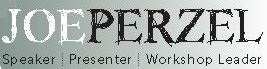 9
[Speaker Notes: No 2 projects are the same – no matter how hard you try to make them the same]
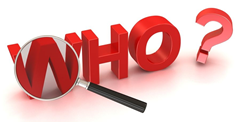 Introductions
Works in Construction, Engineering, Business Operations, Process Improvement
Is a Project Manager? Portfolio?  Program? Scrum Master? Product Owner? Staff Manager? Other roles?  
Has been a Sponsor on a project? 
How would you describe the sponsors you have had for your projects
Think presently or in the past
Use 2-5 word label
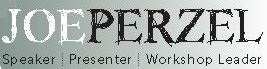 10
[Speaker Notes: Has a Sponsor on all the projects you are running presently?
Has experience in Corporate, Government, Non-profit?
Has experience working in IT, Business/Operations, Engineering, Construction?
Who thinks there are multiple realities in their world? 
How many Millennials, GenX and Baby Boomers in the group?
Who started in the business and migrated to a PM/Program role?]
How to Train your Dragon
Any QUESTIONS 
Before we dive-in?
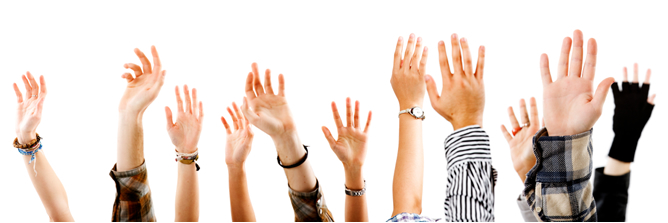 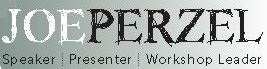 11
A Comparison to Training a Dragon
Sponsors are often misunderstood
Patience and trust are required to train them right
Some people will want to kill your Sponsor, or gang up against them
With a little help and guidance your Sponsor can fly
A project Manager needs to “Rub” the Sponsor the right way to get them to do what is needed
Do a good job building a relationship with your Sponsor and they will be your loyal partner for life
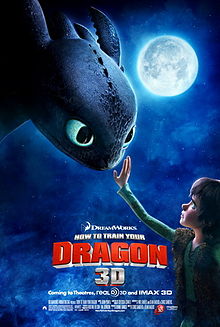 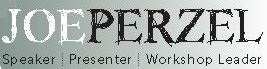 12
How to Train Your Sponsor
Preparing for a Successful Project
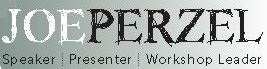 13
Preparing for a Successful Project
You are assigned a new project, what are the things you need to organize or create to be successful?
Goals and objectives
Resources
Milestones/project plan
Budget
Communications plan
Risk management plan
and……
The Right Sponsor
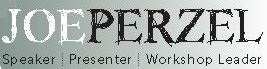 14
[Speaker Notes: We typically focus working with the sponsor to complete the mechanics of starting the project and not focused on on-boarding our sponsor correctly and in a timely fashion]
What isn’t The Sponsor’s Role
Accept no risks to the project 
Accept all risks without question
Own the details
Let the team endlessly debate a point of contention
Assume all is well – all the time – and insists it stay that way
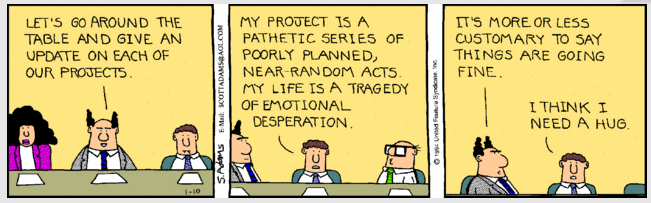 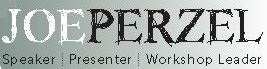 15
[Speaker Notes: No Risk: security/Legal/Finance
Lots of Risk: sales/Marketing
D
ebate: kinder/gentler – schools]
What isn’t The Sponsor’s Role
Attend every meetings
Attend only the first/last or only executive level meetings
Make a decision or takes an action and doesn’t inform the PM
Beat-up the team regularly
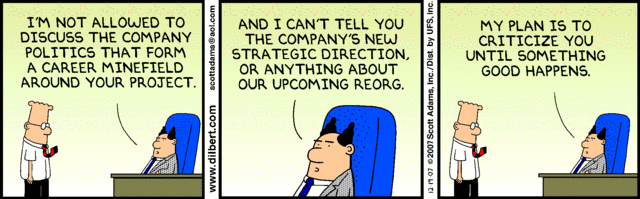 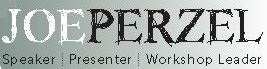 16
[Speaker Notes: No Risk: security/Legal/Finance
Lots of Risk: sales/Marketing
D
ebate: kinder/gentler – schools]
Sponsor’s Role
Handle politics for project success
External and internal relationships
Provide vision for the project
Provides timely decisions
Clarifies priorities
Governs project risk
Facilitate cross-company communications
Business issues
Business benefits
Exert clout on behalf of the project
Clarifies decision making framework
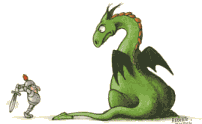 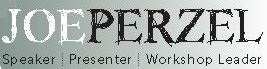 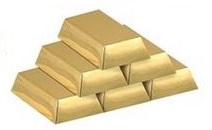 17
Sponsor’s Role
The size and complexity of your project determines the appropriate Sponsor 
The bigger and more complex the project the….
higher-up the sponsor needs to be in the organization 
the more prepared and qualified they need to be
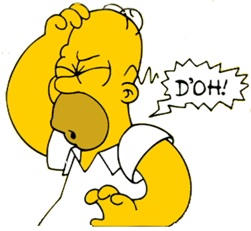 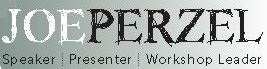 18
[Speaker Notes: Stories about Lisa, Peter both wanting to be the Sponsor.  
Story about Being afraid to approach the CEO to be a sponsors for a project where Sales and Marketing ET are involved]
On-Boarding your Sponsor
It is the most critical time in the relationship
It is the beginning of forming the partnership required to be successful
Sets the tone for the rest of the project
Gives you a chance to define expectations for later referral
It is often you first chance to get a feel for their personality    
Many times it is your chance at giving them a first impression of you
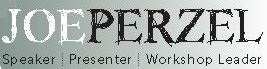 19
[Speaker Notes: When to do it?
@ DiSC profile reference – if added or addendum
Hard to say “Remember what we talked about during On-boarding”
Referral: Scope, Change management process, Risk Management process, Communications style]
On-Boarding your Sponsor
What to cover during the process
Confirm their experience and understanding of the role
Determine Project Charter
Define milestone deadlines
Identify Resource needs: general and specific 
Define expectations of the people on the project team
Determine standard project communications: format(s) and timing
Best way to work with and contact them in the event of an urgent need
Confirm what is their role, and what is not their role
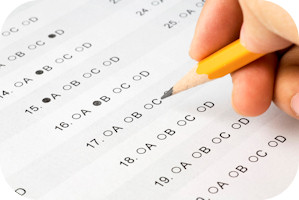 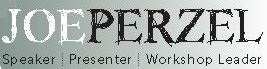 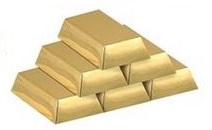 20
[Speaker Notes: Checklist?You often have to help the Sponsor through this process, as well as building out the Charter, Risk log, etc.]
On-Boarding your Sponsor
Make sure to speak the sponsor’s language:
Business
Finance/Revenue/Benefits/ROI
Remember the sponsor cares about: 
Outcomes
Life after the project is complete
Looking good to their peers and their boss
Remember you are the project expert
They are the business/application/process/technology expert
They are most likely more experienced with managing staff and/or processes than with sponsoring projects
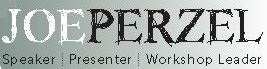 21
Sponsor Attributes
Be a good listener
Be a good communicator
Adapt to different personality styles
Understand the business/application
Be well networked – internally and externally
Have the vision of how the project will meet enterprise goals and objectives
Have the authority and influence across the project landscape 
Be engaged – and invested in the outcome
Provide Yeah, Rah, Rah!
Follow the PM’s direction
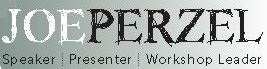 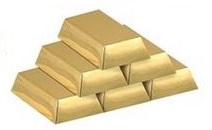 22
[Speaker Notes: How do you enhance their abilities if they are lacking]
Sponsor Attributes
Honestly evaluate their skills against the Is/Isn’t lists
What are their strengths
What are their weaknesses
As best you can…….
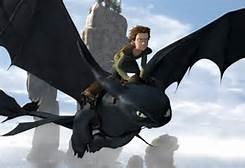 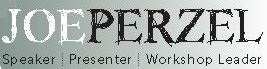 23
[Speaker Notes: Example: Melanie/Greg – 2 headed beast, with different styles
Jeff S – absentee Landlord – mad professor 
Bob O – wanted desperately do the same project process as in the past, even though they did not get him the results he wanted/needed because of company/dept. growth]
On-Boarding your Sponsor
Exercise
Make a checklist of the typical on-boarding questions you would ask a sponsor you are working with for the first time?

Identify which are required, optional and only apply to special situations
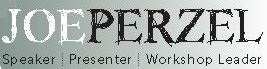 24
[Speaker Notes: Does it matter what type of project you run – if so, if the questions are different do multiple]
How to Train Your Sponsor
What if your Sponsor is….
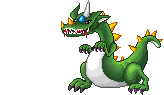 Wrong level of the organization
Energetic but inexperienced
Unengaged, Unhappy, Uncomfortable
25
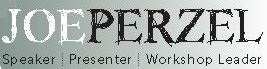 [Speaker Notes: Can anyone think of any other types of sponsors?]
Sponsor is at the Wrong Level
If too low - determine if they have extraordinary clout
Determine if they have a relationship “high enough”
Determine if you or someone on the team can help
If too high - determine if it will be a problem
Understand why they are the sponsor
Determine if they will stay engaged
Determine if their direct reports will have a problem with them being the sponsor 
Evaluate the risk to the project
Deal with it ASAP
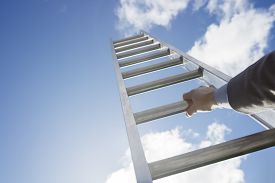 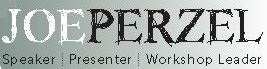 26
[Speaker Notes: Extraordinary: Sales king/bodies buried/recognized expert
The latter rarely happens – it is almost always the underling reaching too far or being told to handle their bosses problem 
How do you document your sponsor is a risk?!?
What are some options to deal with these?]
Sponsor is Unengaged?
Recognize if it is early or late in the project life
Typical actions to take
Find the root cause
Determine if it is a temporary situation
Determine if you can negotiate a better situation
Determine if you have help in solving the situation
Determine if you have “other” options for a sponsor
Politely “document” the risk
Evaluate the risk to the project
Deal with it ASAP
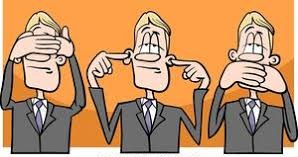 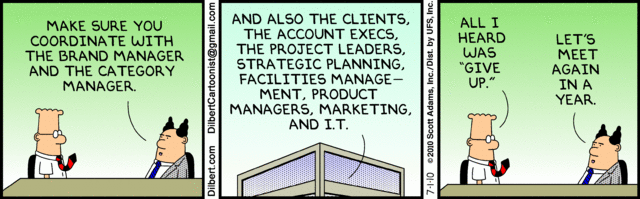 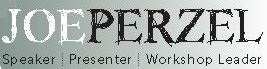 27
Sponsor is Over Eager
Why does it matter?
How can you tell?
What was discussed during on-boarding?
Did you build a trusting relationship with sponsor?
Are they approachable and/or understanding?
Evaluate the risk to the project
Deal with it ASAP
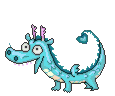 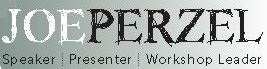 28
[Speaker Notes: Mark K/new manager in a new position]
Sponsor is Good Fit
Still on-board them as you would any other sponsor
Don’t assume they will behave
Even if they have worked with you in the past they may not remember the rules of the game
Deal with it early as you normally would
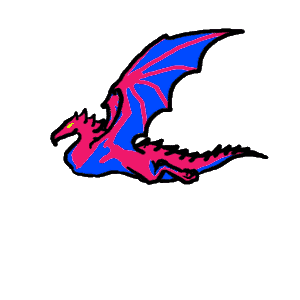 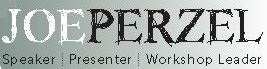 29
How to Train Your Sponsor
Hints and Tips
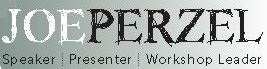 30
Building Trust
Building trust requires building a relationship
Find out their interests and motivations
Find out their dislikes
Find out about their habits and tendencies
Understand their personality traits   
Communicate effectively
Deliver on what you promise
Make them look good

Don’t forget the Sponsor’s admin
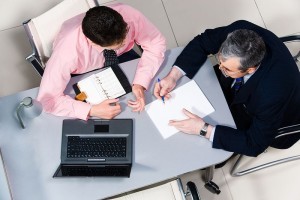 “You cannot build a reputation on what you are going to do …”
- Henry Ford
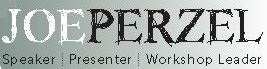 31
No Surprises
Executives NEVER like being surprised – especially if they find out from their boss or peer

Better to warn them about “possibilities” of an impact on the project rather than hold anything back
Be clear about what you expect them to do, if anything
It is always good to have a proposed resolution or two
@
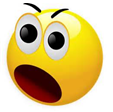 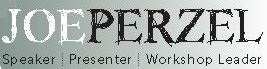 32
[Speaker Notes: Story about Multifood]
Asking a Question
Know when to ask a question, and how  to do it effectively, by asking yourself:
Am I trying to build rapport
Am I looking to gather information
Am I looking to lead the discussion to a particular end-point or decision
@
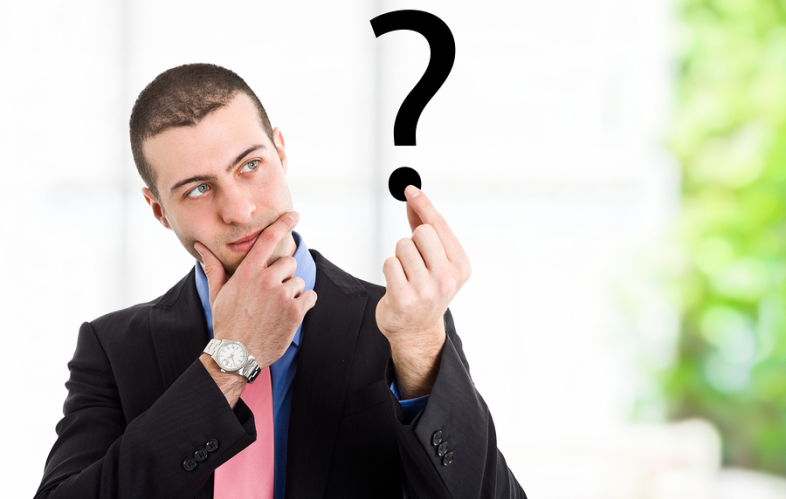 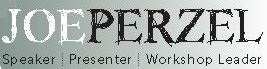 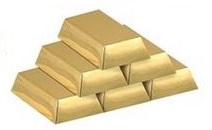 33
If you get to draft your Sponsor
Identify the level in the organization required
Check to see if any of the candidates have filled a project sponsor’s role before
Talk to the potential sponsors about the project, their vision and how they see their role
Validate their availability to perform their duties
Buy a Lottery Ticket – its your lucky day
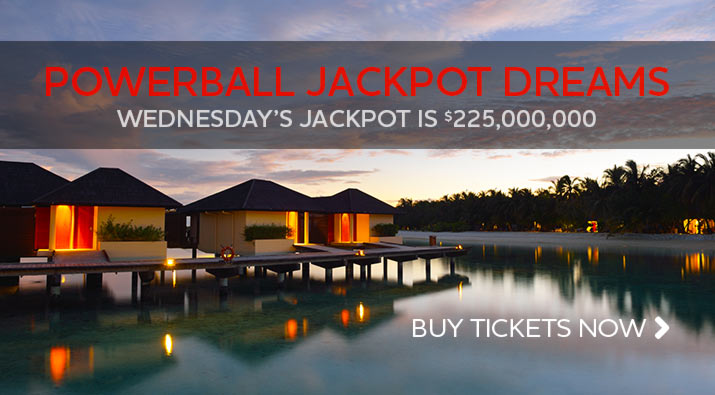 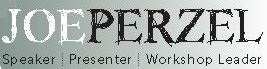 34
Typical Problems Encountered
How to handle the following problems with your Sponsor:
Does not reply back to meeting invites
Not showing up for meeting – or always late
Multi-tasking during meetings
Goes around you or blind-sides you by committing to something you had not planned for in the allotted time
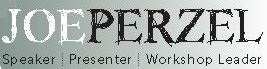 35
Summary
Communicate, Communicate, Communicate
No executive likes surprises – so work to avoid them
Understand the attributes you need in a Sponsor
Understand the strengths/weaknesses a particular sponsor brings to your project
Prepare the sponsor early on in the project
Ask a question
If you only remember 3 things…
Build a strong, trusting relationship with the sponsor
Project success means managing outcomes through influence: both your influence and the sponsor's 
Successfully managing your sponsor requires that they don’t know they are being “managed”
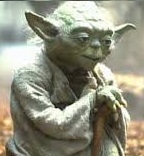 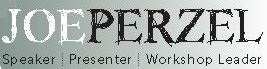 36
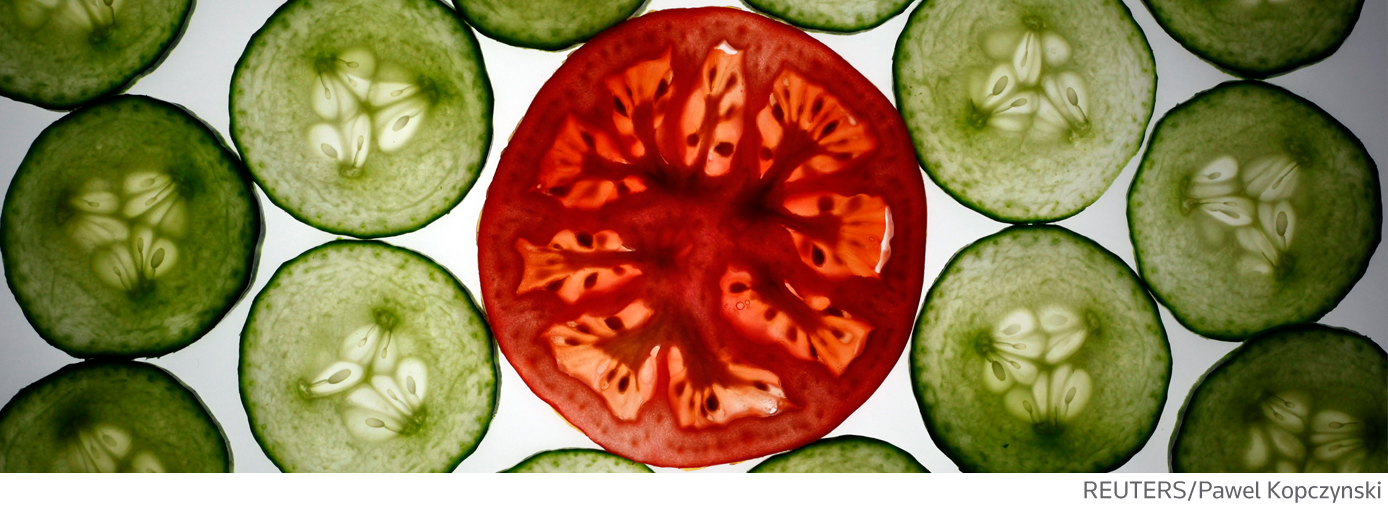 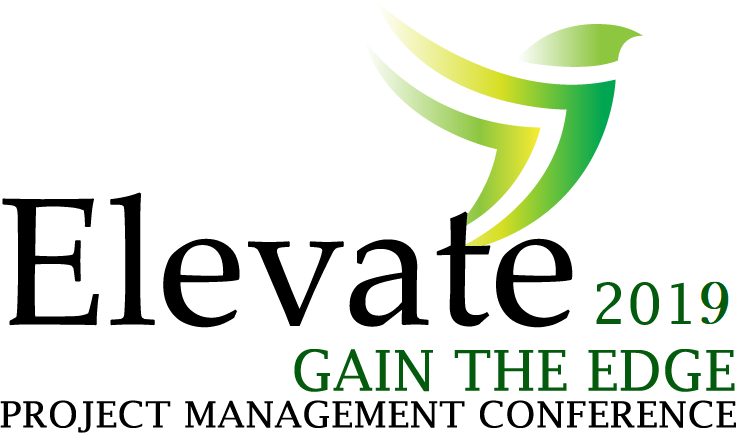 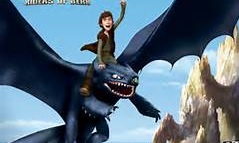 Questions,
Evaluations &
1 Lesson Learned
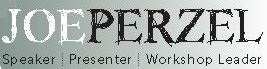 37
Email Joe to offer feedback or request a full copy of any presentation
Project Management Essentials
Project Management for the Beginner – the minimum you need to know to thrive
The PM/BA Conundrum 
Building your Essential PM Soft skills 
Top Ten Ways to Screw-up a Good Project
Using MS Project – the minimum you need to know to thrive 
The Dark Arts of Project Management Series
Yes, And… Advanced Negotiations in a Project World
The Dark Arts of Project Management: Influence and Politics
How to be a Chameleon: a Key to Enterprise Project Success
How to Train Your Dragon: a Project Sponsor Primer 
The Art of Sales and Selling: Tools & Techniques Everyone Needs to Know
Project Stakeholders: Dealing with Sleeping Giants to Saboteurs 
Selling the Value of the PMO and Project Management
A “Surefire” way to Ensure Schedule Performance! 
Leadership: The Making of a Professional, Enterprise PM
Managing Change and Surviving to Talk about it
Managing Innovation in a Project Management World
Case Studies
Building out SCSU’s PMO
itSMF ITIL Deployment
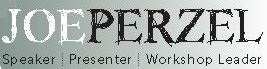 joe@jperzelinc.com - 612.801.0737
https://www.linkedin.com/in/jperzel
Project Stakeholders
Addendum
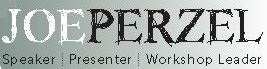 39
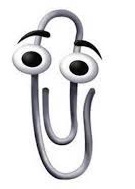 Definitions
Project  Management: the discipline of planning, organizing, motivating, and controlling resources to achieve specific goals
Program Management: the application of knowledge, skills, tools, & techniques to a group of related projects 
Portfolio Management: the centralized management of one or more portfolios to achieve strategic objectives
Project Management Office (PMO): is a group within a business, agency or enterprise that defines and maintains standards for project management within the organization. The PMO strives to standardize and introduce economies of repetition in the execution of projects
enterprise PMO
organizational (departmental) PMO
special purpose PMO
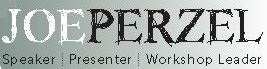 40
Definitions
RAID: Risk, Assumptions, Issues and Decisions 
Triple Constraint: Price/Pace/Perfection – cost/time/requirements or features
Table Stakes: The minimum rigor required to handle the mechanics for a project
Resource: everyone (or thing) that assists you with your project
Project Charter: a statement of the scope, objectives, and participants in a project
Slack time: The built-in time in your project where you have excess capacity or duration 
Crashing a Project Plan: optimizing the project tasks for quickest delivery
Dependency: Required predecessor/successor
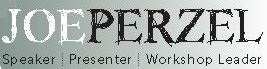 41
[Speaker Notes: Architects can be Tech PMs
Companies need all types of each]
Definitions
POC: Proof of Concept 
SME: Subject Matter Expert 
ROI:  Return on Investment
CBA: Cost Benefit Analysis
OBE: Overtaken by Events: forced to be changed because of something that has suddenly and unexpectedly happened 
ABC: Always Be Closing (a “sales” term)
QNC: Qualify-Negotiate-Close (a “sales” term)
OMG: Oh My God
TLA:  Three Letter Acronym, something the world has too many of these days
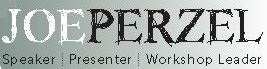 42
[Speaker Notes: Architects can be Tech PMs
Companies need all types of each]
Definitions
Waterfall: is a sequential (non-iterative) design process, used in software development processes, in which progress is seen as flowing steadily downwards through the phases of conception, initiation, analysis, design, construction, testing, production/implementation and maintenance
Phase/Activity/Task: Various levels of a schedule/plan
T-shirt sizing: Ballpark estimating of the size of effort to accomplish something
Agile Scrum: iterative and incremental agile software development framework for managing product development. It defines "a flexible, holistic product development strategy where a development team works as a unit to reach a common goal", and enables teams to self-organize by encouraging close online collaboration of all team members
Agile Kanban: method for managing knowledge work which balances demands for work with the available capacity for new work. Work items are visualized to give participants a view of progress and process, from task definition to customer delivery. Team members "pull" work as capacity permits, rather than work being "pushed" into the process when requested
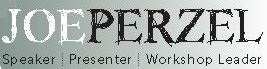 43
Definitions
Scrum Master: resource who is accountable for removing impediments to the ability of the team to deliver the product goals and deliverables. The Scrum Master acts as a buffer between the team and any distracting influences. The Scrum Master helps to facilitate key sessions, and encourages the team to improve
Stand-up: a short, focused, timely meeting where all team members disseminate information – often held daily
Epic: a large user story in software development and product management
User Story: informal, natural language description of one or more features of a software system. User stories are often written from the perspective of an end user or user of a system
Story points: Effort level assigned to the work to complete a Story
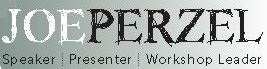 44
[Speaker Notes: Architects can be Tech PMs
Companies need all types of each]
Definitions
Joe’s definitions of the multiple types of project managers:
Project Coordinator: great at mechanics of the project 
Technical Project Lead: focuses on managing the technical team
Application Project Manager: handles projects under $500k and 10 people
Enterprise Project Manager: handles projects over $1M and > 20 people
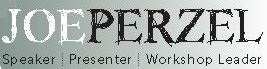 45
Asking a Question
Building rapport questions
How was your weekend/doing anything fun this weekend?
How is the family?
I see you like … biking, sailing, baseball, Crown Royal, Dilbert, plants……

Boy I am glad you are signed-on to be the Sponsor for this project
Aren’t you glad that Mary is excited to be our lead SME?
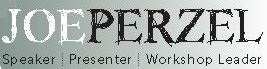 46
[Speaker Notes: Do I care about the answer I get – no, I just need to listen and react appropriately
Also… think of it as Marketing yourself]
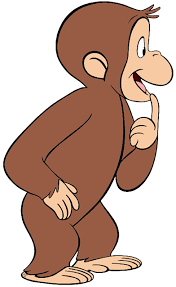 Asking a Question
Gathering information questions
How long have you been in your current role?
Have you had an opportunity to sponsor  a project before?  If so tell me about your experience with that project?
What is your day job?
What company/department were you at before your present job?

How do you see the project going so far?
Do you have any feedback about the project assumptions the team identified?
Do you have any thoughts or concerns on the project features the team has identified?
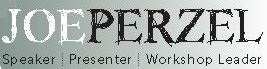 47
[Speaker Notes: Do I care about the answer I get – yes, to tuck away the info for later use
-especially if you find out they may impact your project (stakeholder ID)
-think to yourself how you might be able to utilize later]
Asking a Question
Leading the discussion questions
How do you see the project going so far?
Do you have any thoughts on the project risks we just reviewed?
Do you have any preference on how to mitigate any of the risks?
If we did … to mitigate one of the risks would you help me talk the team into buying-in?

Do you think the milestones are achievable?
Where do you see the biggest challenge to meeting the milestones?
How would you handle the challenges?
If I did …. would you support it?
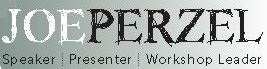 48
[Speaker Notes: Do I care about the answer I get – yes, to tuck away the info for later use]
Project “Mechanics”
The normal, day-in, day-out tasks associated with running a project
Setting-up a Charter, RAID, Communication plan, etc.
Setting-up meetings & creating agendas
Taking notes or meeting minutes
Creating project plans and updating them
Reporting project status
While these artifacts, processes or tools are key, today’s presentation will not focus on Mechanics, but may refer to them on occasion
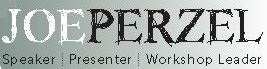 49
[Speaker Notes: Also know as Table Stakes – if anyone wants to discuss any of the mechanics we can do it at break or afterward]
Delivering Bad news…..
Does not travel well via Email, Text, Instant messaging……     @
Tough to “sell through” the bad news that way
Can’t gauge reactions and deal with them
If you have to…. Proof well before sending & offer a chance to have a dialogue as soon as practical
Don’t wait until the last minute to communicate
Offer assessments, alternatives and recommendations, if appropriate
Try to present some good news at the end of the message
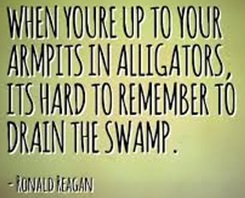 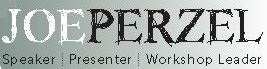 50
Building Trust
Exercise
In the following situations, how would you go about building trust with your Sponsor:
They are brand new to the enterprise and you’re leading their first project
They are long-tenured employee looking for one last hurrah
They are over-reaching to sponsor a high-profile, enterprise-wide project
You are looking to implement a PMO and the planned sponsor has not bought into the value of the project
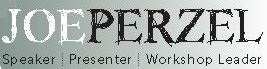 51